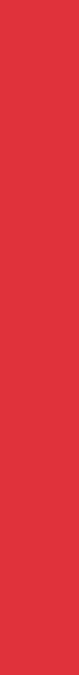 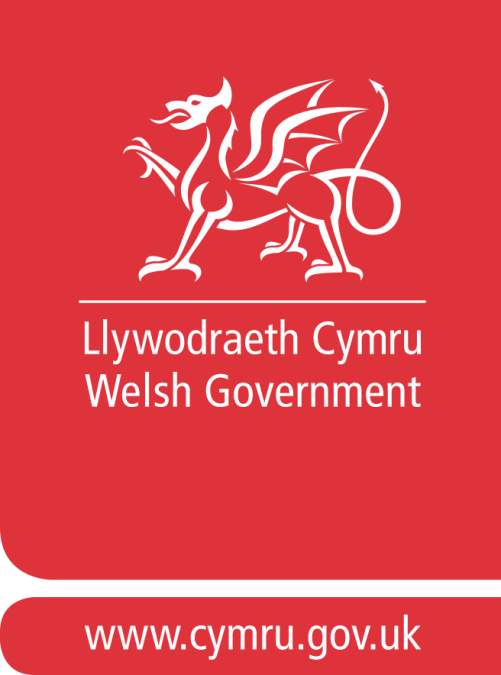 Widening access in the PRS
Sarah Rhodes – Head of Homelessness Prevention

Matthew Hall – Head of Private Sector Housing Reform Team 

Paul Webb – Head of Housing Support and Welfare
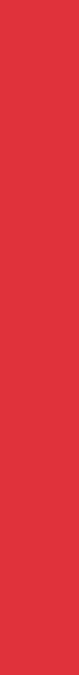 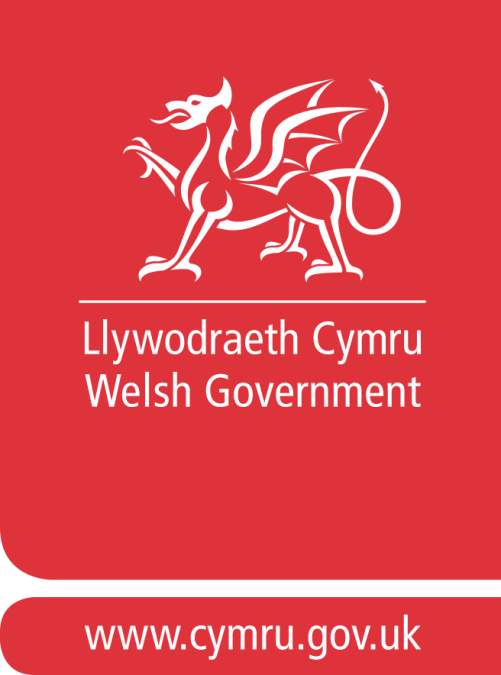 Strategic Context
Housing one of the five priority areas in Prosperity for All 
Sets out the Welsh Government’s aim for:
	
	Everyone to have a home that meets their needs 	and supports a healthy, successful and prosperous 	life
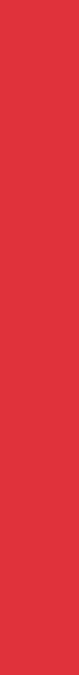 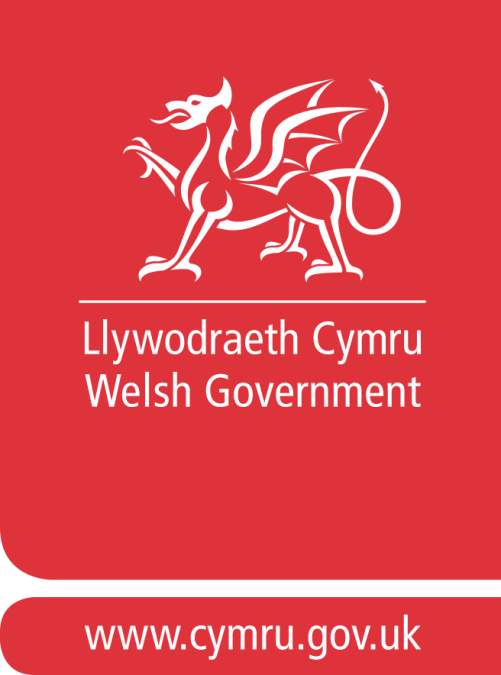 Homelessness Prevention
Vision:

Work together to prevent homelessness and where it cannot be prevented, ensure it is rare, brief and unrepeated
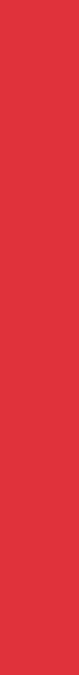 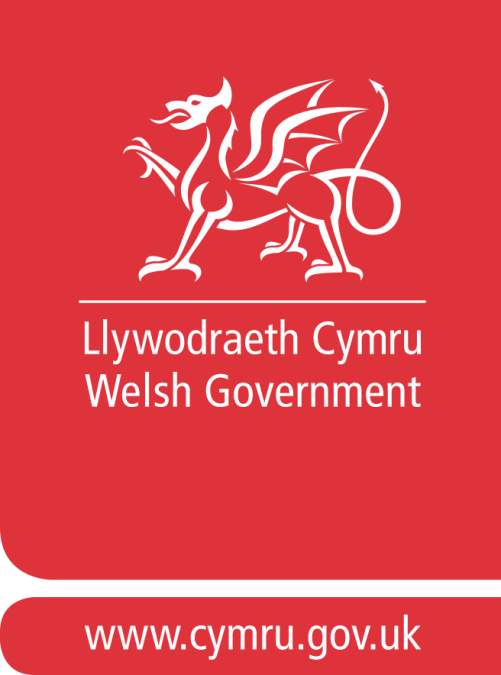 Changing the Narrative – not just rough sleeping
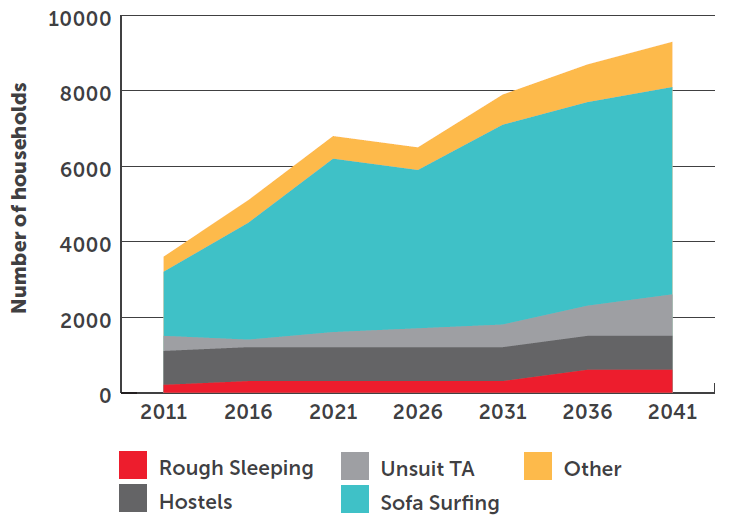 Causes of homelessness
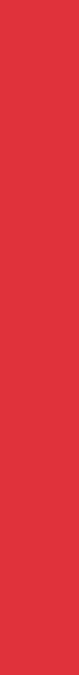 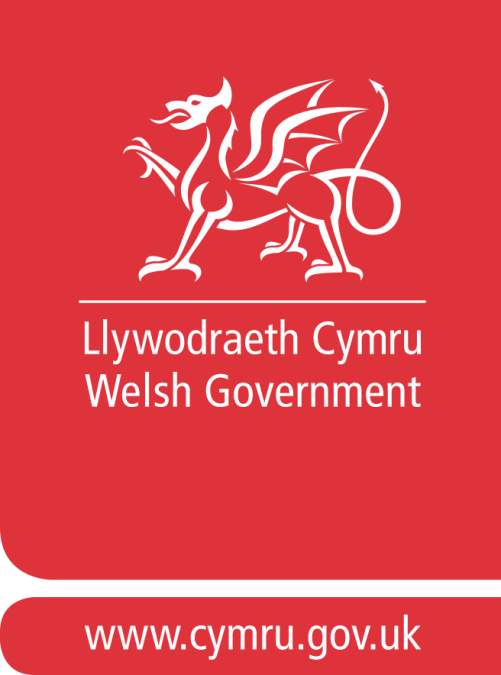 Scale of the problem
Statutory Homeless Figures:
Over 23,500 households prevented from becoming homeless since 2015
Increasing demand: 
over 10,500 households presenting to local authorities in 2018-19 
over 11,500 owed a duty to secure accommodation as they were already homeless

Then there are future challenges…
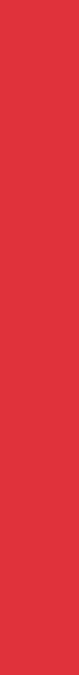 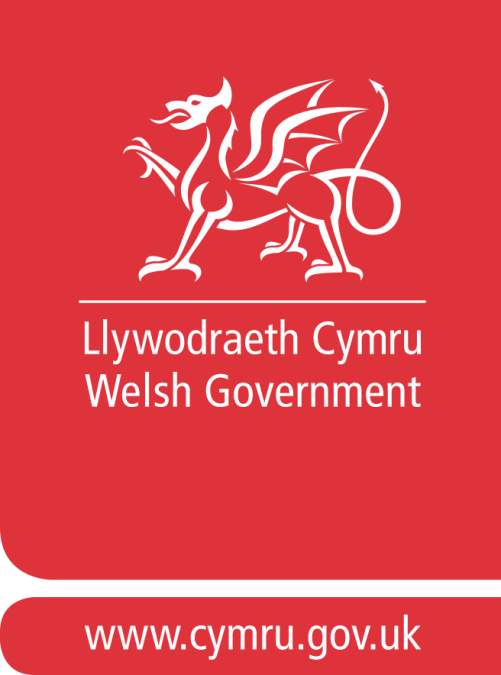 Meeting the Challenge
Fresh look at strategic approach:
Shifting policy focus from acute / crisis intervention to prevention and early intervention focus
Shifting from stair-case model to rapid re-housing approach into permanent / long-term housing
Public service focus – this is not just a housing issue

Homelessness Action Group
Expert advice to assist in shifting our approach 
Looking at both short term and long term measures
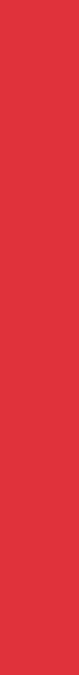 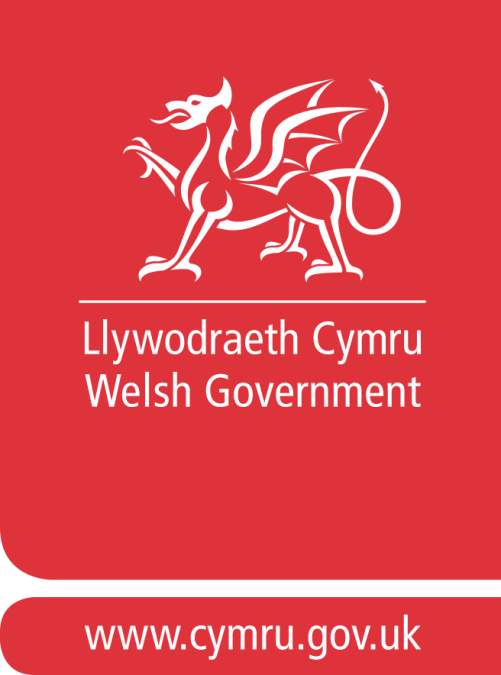 Meeting the Challenge
Housing 
Housing Management – allocation policies, supporting households to maintain tenancies and avoid evictions
Shift in Focus – moving away from emergency / temporary accommodation solutions to suitable long term housing options
Increasing Supply – including in the PRS 
Single Strategic View – supported by new Housing Support Grant
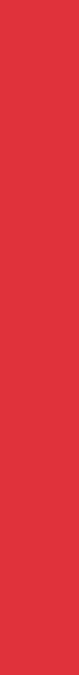 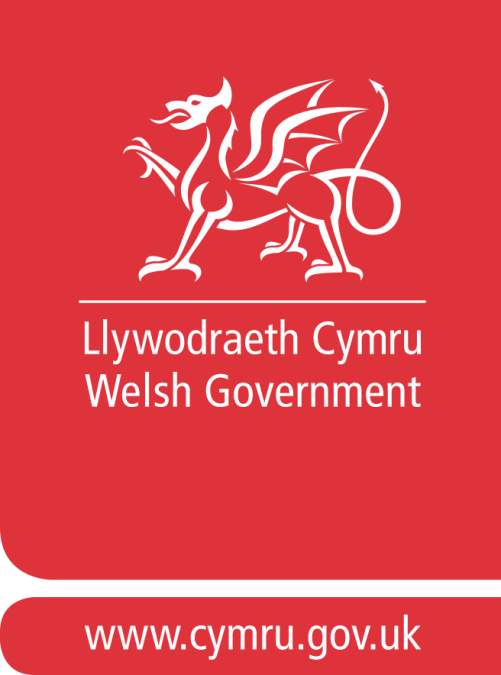 The Private Rented Sector
Fundamental part of the Welsh housing landscape.

A wider range of people are renting, and for a longer period in their life.
Use of private housing to prevent homelessness
Challenges of standards, access and security of tenure
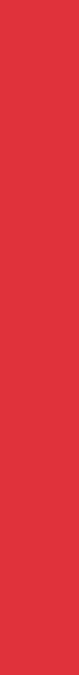 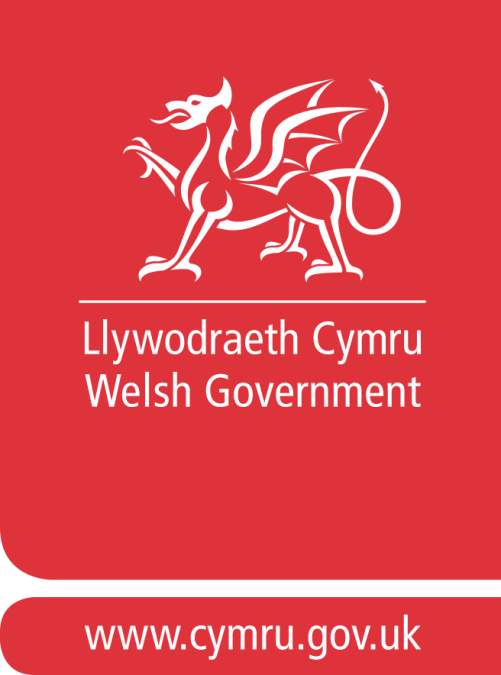 Welsh Government Action: Legislation
The Housing Act 2014 – Licensing and Registration

Consistency and knowing your rights and responsibilities: The Renting Homes (Wales) Act 2016

Affordability: The Renting Homes (Fees etc.) (Wales) Act 2019

Security of tenure: Consultation on section 173.
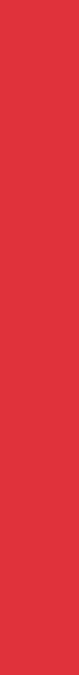 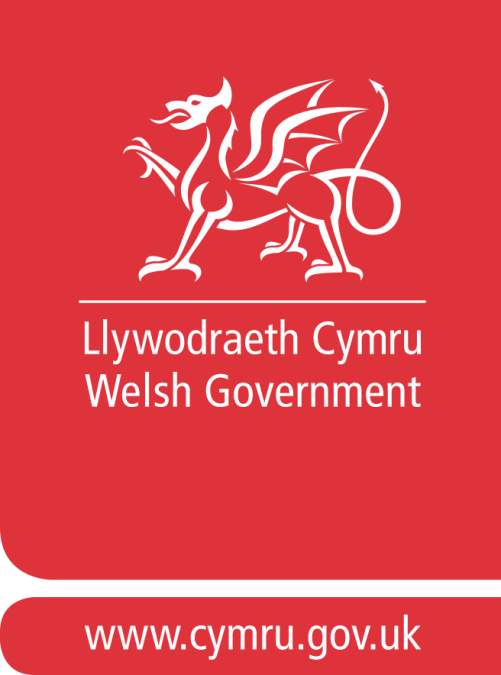 Welsh Government Action: Policy Initiatives
Development of a leasing scheme to improve longer term access to PRS properties for some of the most vulnerable.

Protection and reliable income for landlords
Support for tenants
Longer term accommodation

Pathfinder (2019) / evaluation (2020) / roll out (TBC)
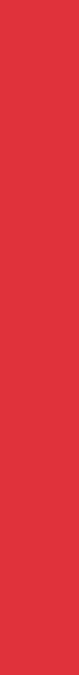 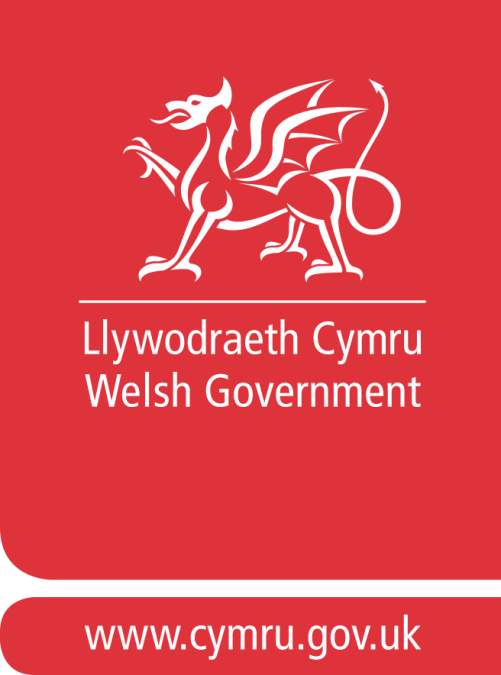 Welsh Government Action: Policy Initiatives (cont.)
Support and guidance for landlords – including in respect of mental health.
Training
Signposting
Evaluating existing support

Identifying other early intervention opportunities (rent arrears) and other innovative approaches (passporting).

Discrimination – including in respect of housing benefit  / UC.
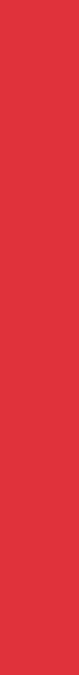 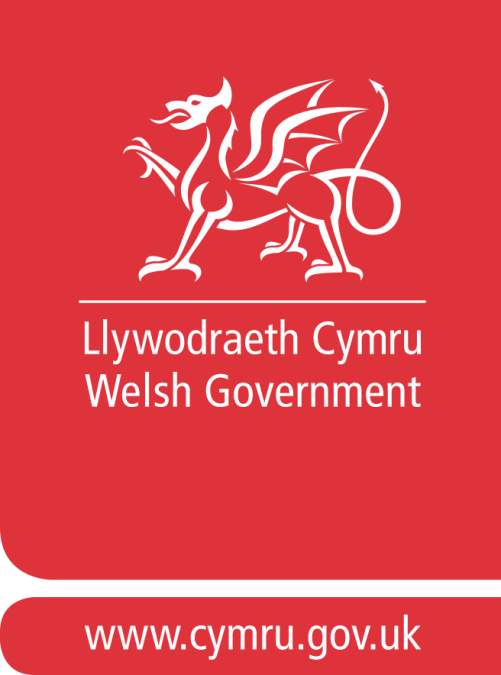 Supporting People and the Housing Support Grant